STAVBA SLOVAAutor: Mgr. Ivana Tesařová
Materiál vznikl v rámci projektu Šance pro všechny
č.proj. CZ.1.07/1.4.00/21.2165
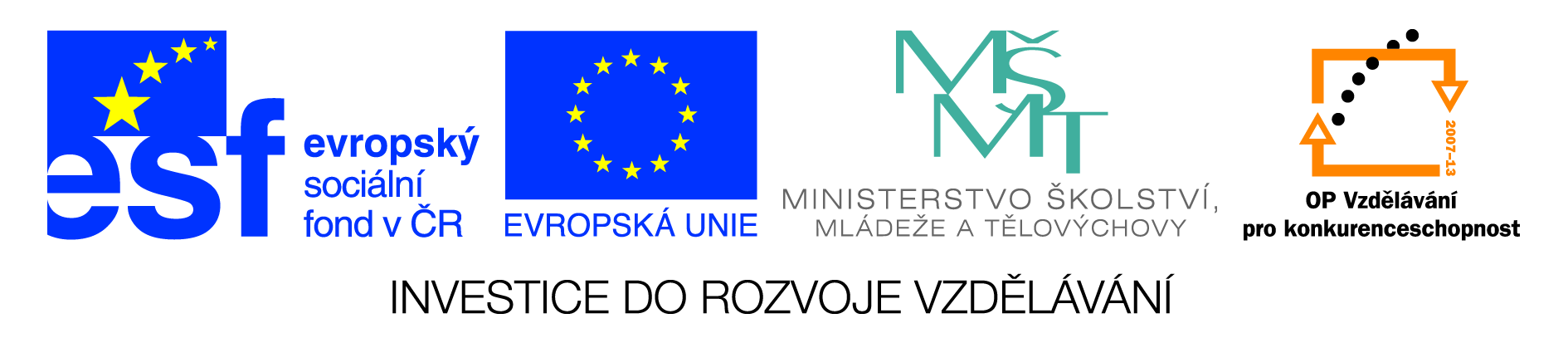 SOUTĚŽ NA ÚVOD:
Kdo najde všechna ukrytá /rozložená/ slova?
Postup: Rozstříhej a tvoř jednotlivá slova.
/ubytovat, příbytek, chodník, zalepit/
STAVBA SLOVA
U – BYT – OVA - T
Předpona              kořen                             přípona           koncovka
KOŘEN JE SPOLEČNÁ ČÁST SLOV
        P  Ř  Í  B  U  Z  N  Ý  CH.
SOUTĚŽ NA PŘÍBUZNÁ SLOVA:    Mixer
 Ve dvojicích doplň tabulku příbuznými slovy odvozenými od
uvedených kořenů. Máte na to 5 minut. Můžete se pohybovat 
po třídě a slova si dle potřeby i vyměňovat. Kdo bude první, 
hlásí: STOP! Potom si všichni složená slova spočítají a seřadí se 
podle úspěšnosti.
NEZAPOMEŇTE, že příbuzná slova souvisí i významově.
PŘEDLOŽKY A PŘEDPONY
Zazpívejte si známou píseň VEČERNÍČEK. Opište krasopisně 
její dvě sloky a podtrhejte slova s předponami a předložky.
     
                                             VEČERNÍČEK
Dříve než vám klesnou v – čka těsně před spaním,
      uv – díte Večerníčka, jak se uklání.
      Pokud vám není dost, dobrý večer, dobrou noc,
      zamává čep – čkou.
      Z kouzelných pohádek ház-  l – stky pohádek
      mal – čkou ručičkou.

Nežli brouček složí krovky, aniž řekl sm – m,
      z telev – zní obrazovky krokem Rumcajzím,
      loupežník v – kročí, s každým pánem zatočí,
      bradu má vousatou,
      zahv – zdá, zap – ská, vždycky najde Cip – ska, 
      Manku má copatou.
SHRNUTÍ:
Jaký je rozdíl mezi předložkou a předponou?
PŘEDLOŽKA  je ………………………….. slovo.
PŘEDPONA  je ……………………………  slova.
                         / Nápověda: součást, samostatné /
Přepiš dohromady nebo zvlášť: 
Pod/chod/, od/domu, pod/ložka, pod/ložit, od/pověď, nad/domem, nad/pis,
na/lavici, pod/stolem, u/padl, u/paty, s/razit, s/kamarádem, z/lomit, z/domova
………………………………………………………………………………………………………………………...
…………………………………………………………………………………………………………………………
…………………………………………………………………………………………………………………………
Nápověda: Mezi předložku a slovo můžeme vložit další slovo, např. 
                                   od domu – od našeho domu